Règlementation sportive
Les bases pour éviter les cartons
REGLEMENTATION
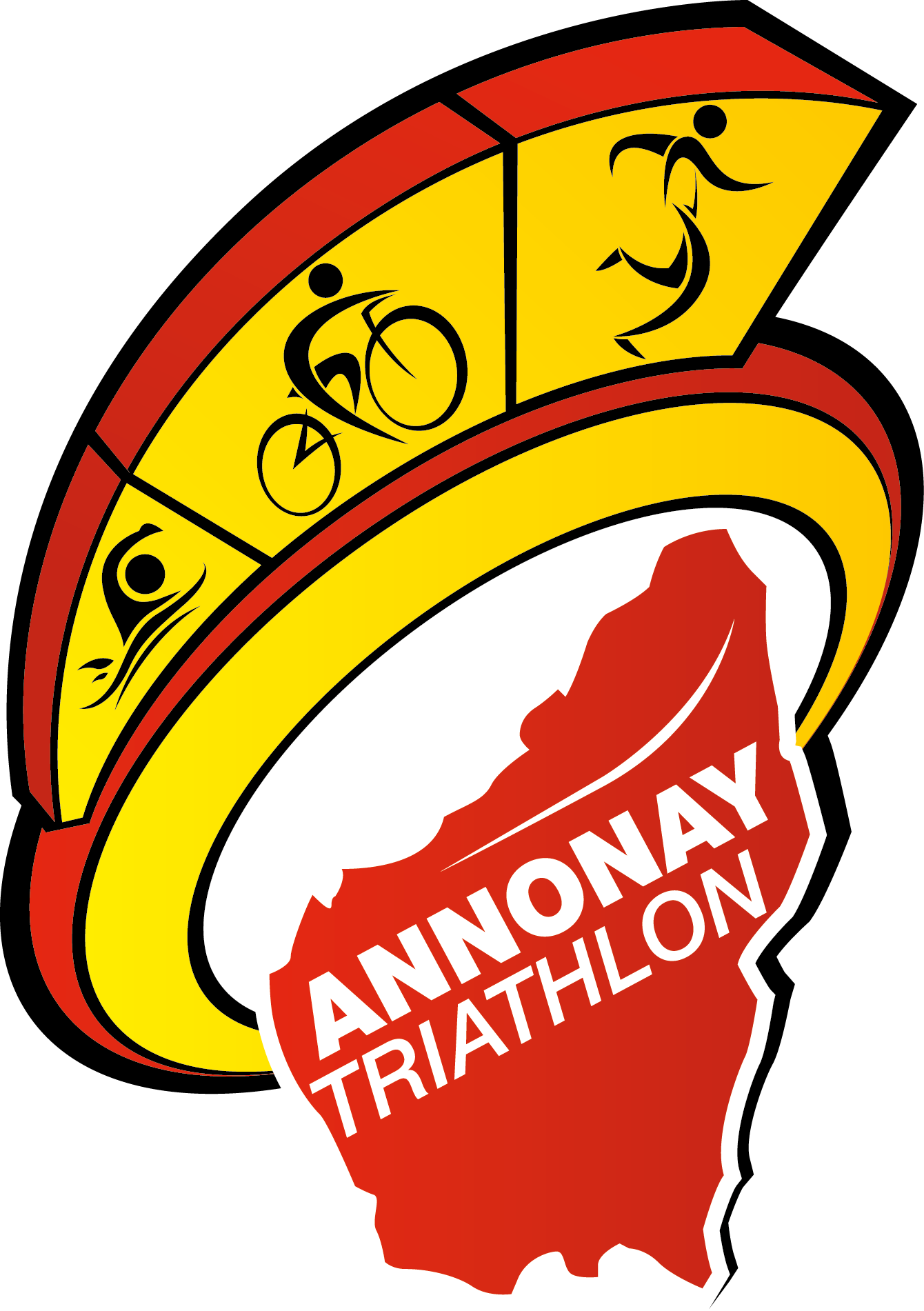 Les sanctions

👨‍✈️  L’avertissement verbale
😕 Le carton jaune: stop&Go, si la faute peut être réparée
💤 Le carton bleu: drafting
🤬 Le carton rouge: disqualification/mise hors course
REGLEMENTATION
Avant

L’avant course commence au retrait des dossard, à partir de ce moment, tout arbitre peut sanctionner (ex, insulte, irrespect envers un bénévole ou un concurrent 🤬)

L’entrée de l’Aire de Transition (AT):
Dossard avec attache trois points minimum
Casque attaché
Vérification du vélo 
Freins fonctionnant sur chaque roue
Bouchons de guidon
Plaque de cadre
REGLEMENTATION
Dans l’AT:
Ne poser que le nécessaire du coté désigné par l’organisation
Respecter son emplacement avant et pendant la course
Rien ne doit dépasser de la roue avant, ni sur le vélo, ni à terre
Aucun signe distinctif (dossard visible sur le cadre, t-shirt ou serviette pendu au guidon/cadre…)


             X                   X                  V
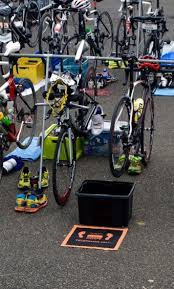 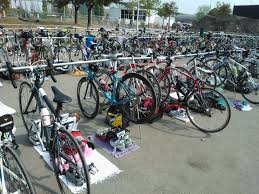 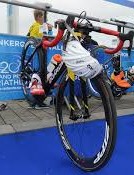 REGLEMENTATION
Natation

Respecter la procédure de départ, timing et ligne
Il est autorisé de s’accrocher, s’appuyer, se mettre debout, mais en statique uniquement pour se reposer, SAUF sur les bouées
Bonnet obligatoire 😕 ou 🤬
Interdiction de tirer, couler, ouvrir une combinaison 🤬
REGLEMENTATION
T1

Nudité interdite 🤬
L’emplacement doit rester propre 😕 ou 🤬
Dès que le vélo est en main, le casque doit être attaché 😕
Le dossard derrière 👨‍✈️ 
Interdit de monter sur le vélo jusqu’à la ligne de montée
Ravitaillement perso autorisé en laissant les déchets sur l’emplacement
REGLEMENTATION
Vélo

Au moins un appui après la ligne avant de monter sur le vélo, c’est le pied qui compte, pas le vélo 😕
Dossard derrière ou 😕
Jeter ses déchets en dehors des zones propres 😕 ou 🤬
Gêner un concurrent 🤬
Aide extérieure 🤬
Au moins un appui avant la ligne de descente avant de descendre du vélo 😕
REGLEMENTATION
Zone d’Aspiration Abris (AA):
Distance prise entre les roues avant de chaque vélo
7m pour jeune et XS à M
Largeur du vélo/véhicule
25’’ pour dépasser, le concurrent dépassé doit faire l’effort de sortir de la zone d’AA, et donc ralentir
Sinon 💤 (dans les faits, 👨‍✈️ la première fois, mais pas obligatoire…)
REGLEMENTATION
Carton bleu 💤:

C’est une pénalité en temps, il revient à l’athlète de s’arrêter sous la tente de pénalité et d’annoncer le nombre de cartons reçus. Depuis 2020, cette tente se trouve obligatoirement sur le parcours vélo, sur le parcours ou avant la ligne de descente
Si la pénalité n’est pas effectuées 🤬 DSQ post course
Les pénalités:
1’ jeune à S
REGLEMENTATION
T2

Règle de respect et de propreté identiques à T1
Le casque est attaché tant que le vélo n’est pas déposé😕
Dossard devant 👨‍✈️
Casque interdit dès le départ de l’emplacement 😕
REGLEMENTATION
Course à pied

Casque interdit 🤬
Dossard devant et lisible 😕 voir 🤬 si impossible à corriger
La ceinture porte dossard doit être portée au dessus des hanches
Jeter ses déchets en dehors des zones propres 😕 ou 🤬
Aide extérieure 🤬
Il est obligatoire de terminer seul
REGLEMENTATION
Après la course


Vous pouvez encore être sanctionné jusqu’à la proclamation des résultats (irrespect, insulte…)
REGLEMENTATION
Accompagnateurs

Les encouragements, informations sur les temps ect… ne peuvent se faire que statique, en point fixe
Il est interdit d’aider un concurrent de quelque façon que ce soit:
Rentrer dans l’AT
Donner à manger
Courir à coté
Récupérer un déchet, une casquette, des lunettes…
REGLEMENTATION
Autres formats de course

Duathlon, aquathlon, cross-tri, cross-dua, triathlon des neiges, cyclathlon, aquabike… mèmes règles
Run&Bike, règles spécifiques par épreuve, les 2 coéquipiers doivent juste passer ensemble dans les zones de regroupement et à l’arrivée avec le vélo, et courir avec le casque
Relais , 2 ou 3 coéquipiers, en respectant les mêmes règles avec passage de la puce à l’emplacement de la transition comme témoin, c’est le seul endroit où il peut y avoir entraide
REGLEMENTATION
Les catégories
REGLEMENTATION
IL EST OBLIGATOIRE DE PRENDRE DE S’ECLATER

MERCI


ÔBMATH